The Power of Short Text in Teaching Secondary Reading & Writing

VDOE Standards of Learning Institutes, 2021



Dr. Michelle Picard, Supervisor, Secondary English and Reading
Heidi Walsh, Instructional Facilitator for Secondary English and Reading, Loudoun County Public Schools
[Speaker Notes: Hello. Thank you for being with us today. I am Michelle Picard, Supervisor of Secondary English and Redocument language
ading in Loudoun and with me is Heidi Walsh, an Instructional Facilitator in this office. Today we would like to share with you a presentation on The Power of Short Text in Teaching Secondary and REading and Writing.]
Objectives
Demonstrate the Use of Short Text for the following purposes:
Modeling reading comprehension strategies 
Teaching and developing transfer of SOL skills and strategies 
Developing independent reading and writing
Discuss the Use of Short Text in a Book Club or Guided Practice Setting
Demonstrate the Use of Asynchronous Lessons with Short Text
[Speaker Notes: Today we want to demonstrate the use of text for three distinct purposes: 
First for modeling reading comprehension and text analysis strategies
Second to explicitly teach and develop transfer for student for each of the SOL skills and strategies
and lastly to develop adolescent readers and writers who choose to read and write

In addition to demonstrating lesson models, we want to share a workshop model in which students have opportunities for guided and independent practice. We will talk about the value of book clubs and how small groups build confidence and skills in our students. 

Finally, we will share asynchronous lessons or lessons that can be facilitated at a student’s own pace with follow up and feedback from a teachers.]
Short Text: A Definition
Short text may include short stories, poems, news articles, songs, and videos.
[Speaker Notes: Michelle - 
For our purposes today, short text may include short stories, poems, news articles, songs and videos.]
Benefits of Short Text and Its relationship to Novels and Literary Nonfiction Selections
Novels and Literary Nonfiction
Short Text
Shared Benefits
Allows teachers to maximize instructional time
Builds student’s confidence to apply skills and strategies
Allows for greater exposure to various texts and authors 
Allows for greater scaffolding and personalization of instruction which is connected to independent reading
Builds community and shared experiences
Provides models of thinking that can be applied to longer works of fiction and literary nonfiction.
Provides complex text with multiple plot lines
*Special note: Requires that all students read on the same instructional level for a long period of time.
[Speaker Notes: Michelle - 
Shared Benefits
There are benefits to both short text and longer works such as novels and literary nonfiction.  Let’s start with the shared benefits.  Studying a common text builds community and shared experiences that the teacher can continue to recall throughout the year and connect to new learning. Both short texts and longer texts provide models of thinking that can be applied in independent reading and study.  

Moving to Novels and literary nonfiction, which tend to be very common at the secondary level, provide complex text with multiple plot lines associated with rigor.  When working with a whole class reading material, it requires that all students are capable of reading on the same instructional level, which we know is not always the case.  It also suggests that the novel is of interest to everyone in the class, which is also not always true. 

This leads us to the importance of short mentor texts: 
Short text allows teachers to model a skill or strategy and build student confidence.  It allows for students to experience a wider range of text and authors.  It also provides the opportunity for scaffolding and personalizing instruction connected to their independent reading.

Of course we value both type of text.  Today we want to emphasize the use of short text as it can maximize instructional time and engage students.]
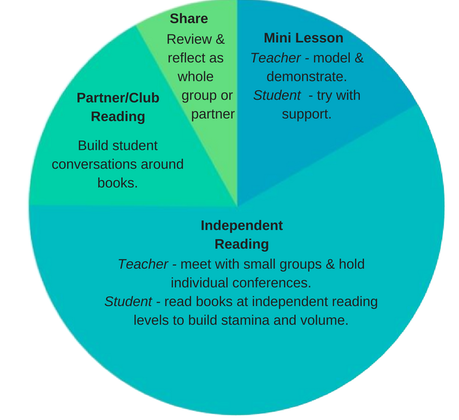 Workshop Model
[Speaker Notes: In Loudoun County we use a workshop model, which is broken into four main components: 
The first is the mini-lesson which is where the teacher models what the  students will be learning that day. It is explicit, demonstrated and short. 

Following the mini-lesson, students begin to apply the lesson or lessons before that day in their Independent reading and writing. This is the majority of the workshop time during which the teacher is meeting with small groups to reinforce or reteach the big concepts of the unit so that students can transfer the skills to their own reading.  It is also a time to confer  with individual students and to help them build confidence and grow as readers and writers.  

The third component is a partner share or a book club.  Students are reading with a partner or a small group. This allows students deepen comprehension with a peer or group of peers. 

Finally, the last component is a whole class share.  It is a time when a teachers invites one or two groups of student to share their reflection and thinking from teh day.]
Gradual Release of Responsibility
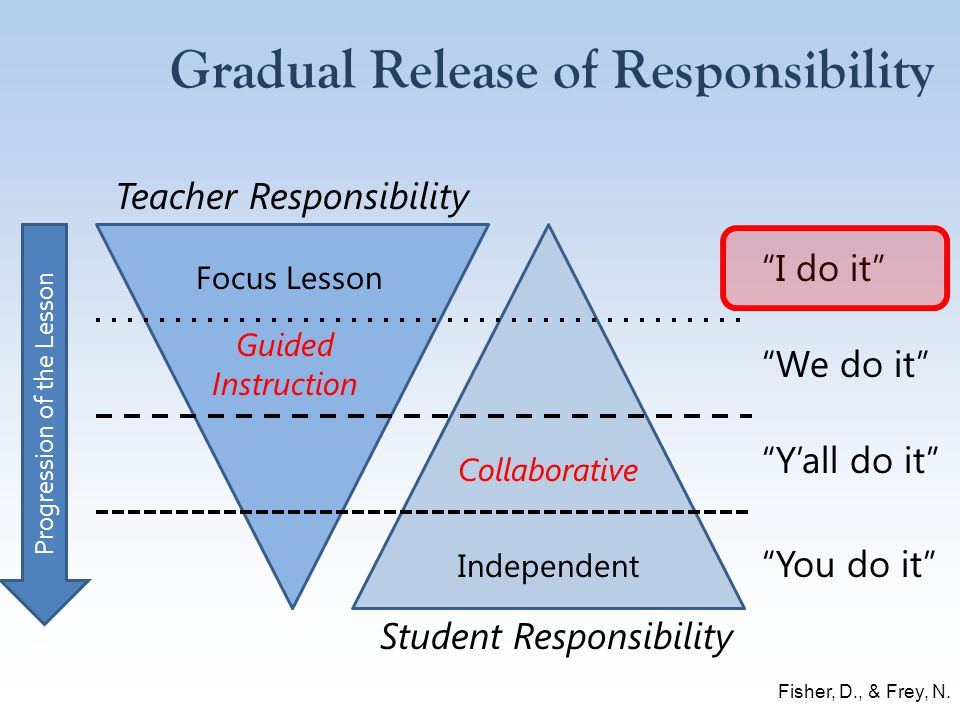 [Speaker Notes: Heidi

The workshop model is based on the gradual release of responsibility or an I do, we do, you do cycle of instruction and learning. Our goal is for students to think critically independently.]
Model Short Story Lesson
Character Development 

Perceptive Readers Acknowledge Both Likeable and Less Likeable Traits of Characters
[Speaker Notes: Heidi
To get us started, I am going to demonstrate  model lesson on character development with a short text.  This lesson focuses on Character Development and that perceptive readers acknowledge that characters have both likeable and less likable traits.]
Connection
Have you ever had the experience of not wanting someone to criticize a friend or family member?
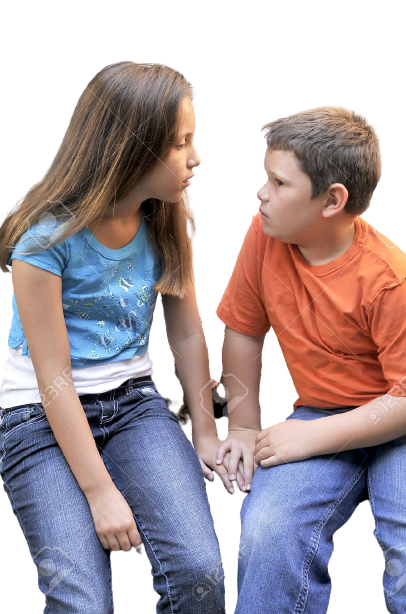 [Speaker Notes: Heidi
Tell about the brother
my brother and I are close in age and growing he was always picking at me.
I would complain and criticize him to my friends
However if anyone would say anything bad about him I was the first to defend him.
Take a moment now to think about someone in your life you do want others to criticize.
After sharing this with students I would give them 30 seconds of think time and then I would let them turn and talk with a partner. 
NOTE: Partners are determined prior to the start of a unit.  So, I am going to ask you to jot down your thoughts, Have you ever had the experience of not wanting someone to criticize a friend of family member?]
Teaching Point
Readers, today I want to teach you that it’s easy to sympathize with protagonists, or main characters, and want to defend them. Perceptive readers, though, realize that complex characters (like real people) have parts to them that are less likable.
[Speaker Notes: Heidi 
Clearly state what the students will be learning in student language at the beginning of each lesson.]
SOLs
6.5 The student will read and demonstrate comprehension of a variety of fictional texts, literary nonfiction, and poetry.
c.  Explain how an author uses character development to drive conflict and resolution.

e.  Describe how word choice and imagery contribute to the meaning of a text.

f.  Draw conclusions and make inferences using the text for support.
7.5 The student will read and demonstrate comprehension of a variety of fictional texts, literary nonfiction, poetry, and drama.
c.  Identify cause-and-effect relationships and their impact on plot.

i.  Make inferences and draw conclusions based on the text.
8.5 The student will read and analyze a variety of fictional texts, literary nonfiction, poetry, and drama.
a.  Analyze how authors’ development of characters, conflict, point of view, voice, and tone convey meaning.

e.  Make inferences and draw conclusions based on explicit and implied information using references to the text for support.
[Speaker Notes: Heidi 
This mini-lesson can be utilized at all three grade levels at the middle school level.]
Snack Attack
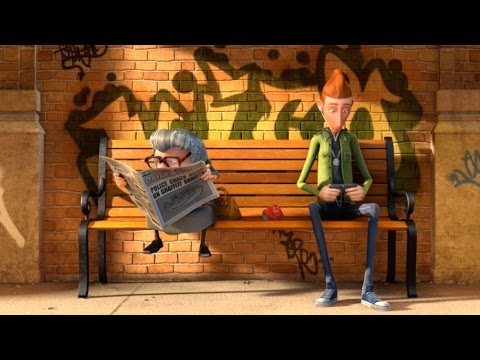 As you watch this video note the positive and negative, likeable and less likeable characteristics of both characters in the clip.
Reminder:  You should have evidence to support your thinking about the characters.
[Speaker Notes: Watch until 3:00 then stop the video to have breakout discussions
Take a moment to think about one or both of the characters in the video.  What characteristics are you noticing?  What evidence from the video supports your thinking?
We can sympathize with the little old woman and her desire to get the cookies from the vending machine. That’s because she is the main character; we may explain away her less desirable qualities.]
Breakout Discussions
What are some less desirable characteristics that the little old woman is presenting?

What are we, the viewer, inferring about the young man?

What evidence do you have in the short text?
[Speaker Notes: Have a few groups share their thinning when they come back to the whole group.]
Snack Attack Cont
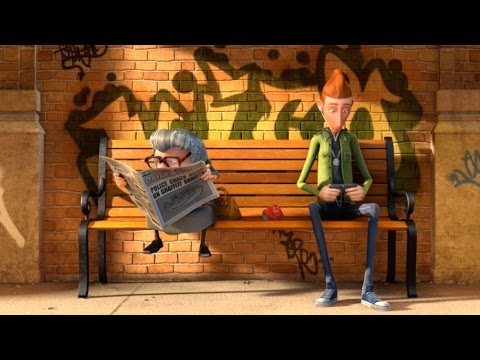 Let’s watch the remainder of the video.

Watching to see if your thinking about the characters shift or changes and why.
Reminder:  You should have evidence to support your thinking about the characters.
[Speaker Notes: Heidi 
Watch from 3:00 to the end.  Take a few moments at the end of the video to have students write about what they saw and why it shifted their thinking. 
Michelle and I model students sharing their thinking.]
Sample Notebook Pages
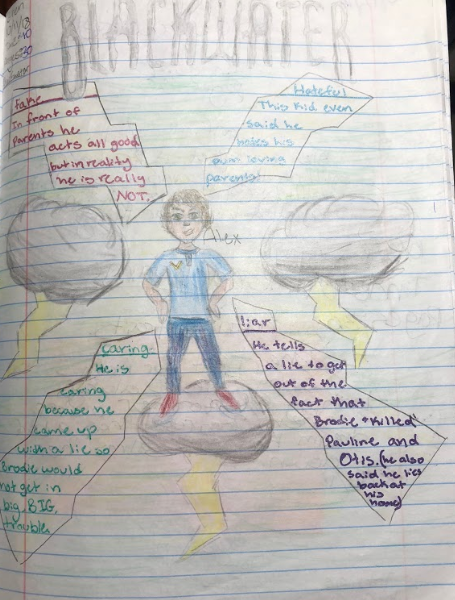 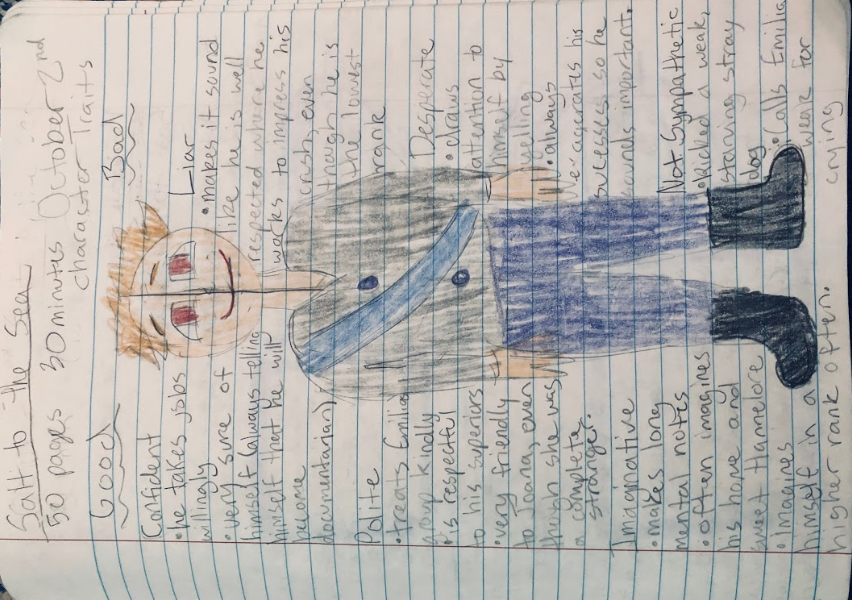 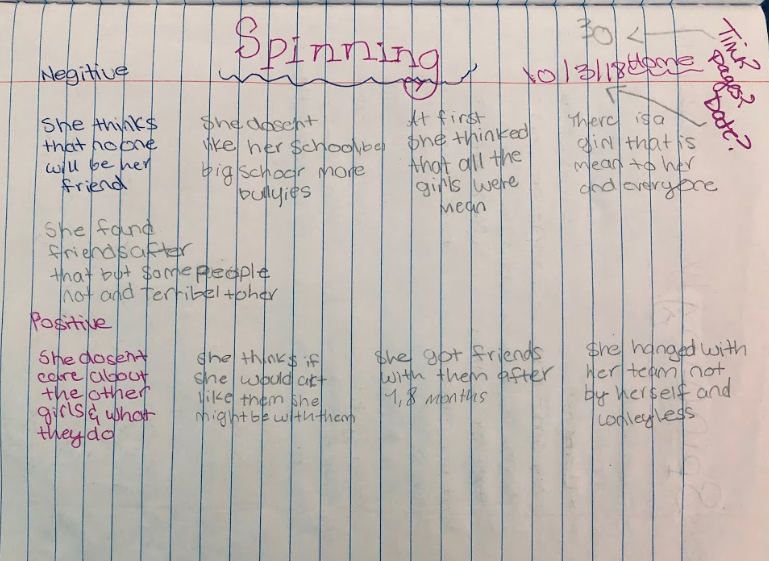 [Speaker Notes: Heidi
Today when you are working with your Independent reading book you will be creating a notebook page in your Reader’s Notebook on a character in your novel, thinking about both the positive and negative characteristics.  Remember to include text evidence from the novel to support your thinking. 
These are some sample pages created  by previous students as examples of the work that you can do today.]
Guided Practice: Individual Conferences
Conferring

One on one conferences with students are extremely important for:

building relationships

determining what students are learning and where they may need additional support

Lifting students up in both their reading and writing skills and interests
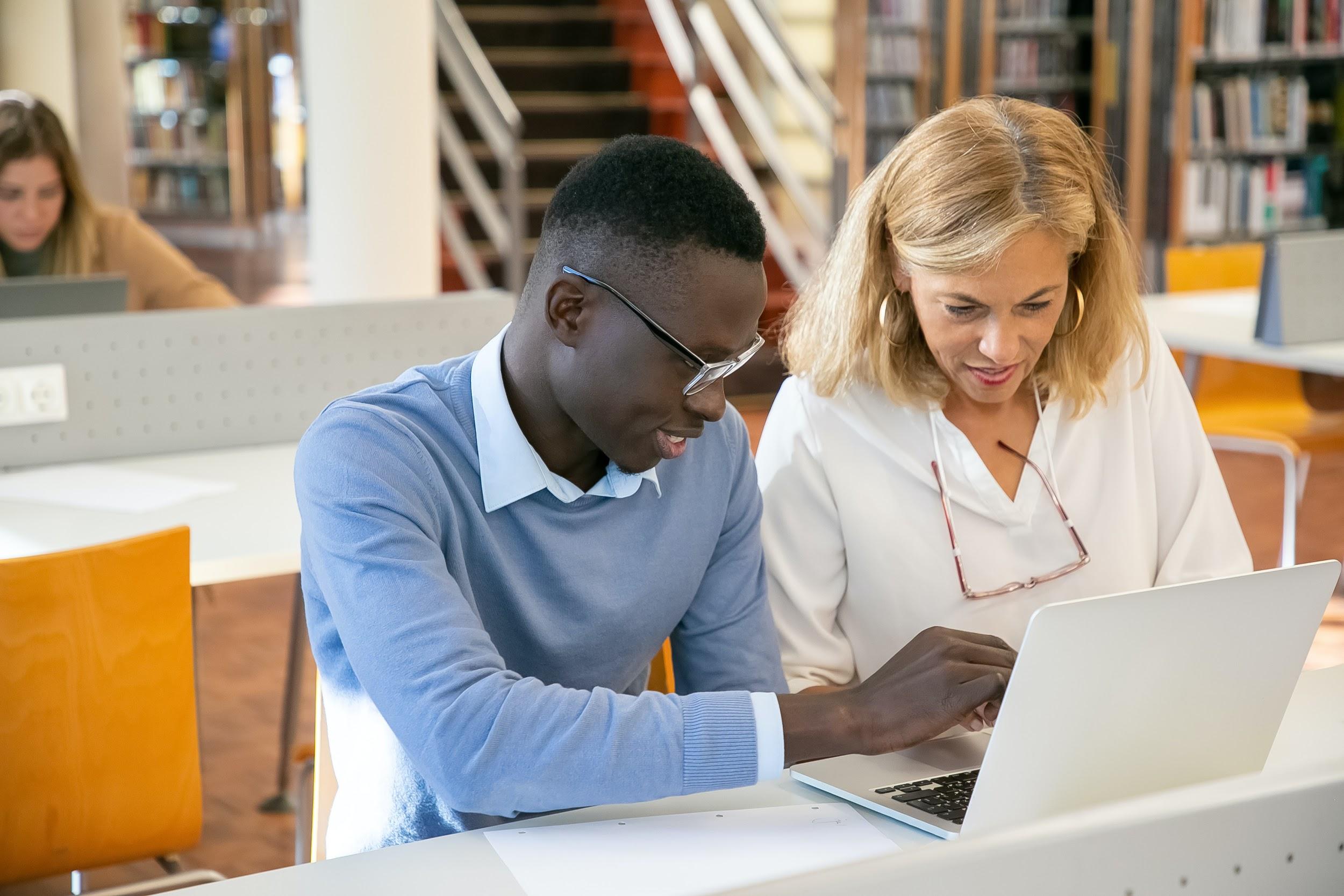 [Speaker Notes: As Michelle noted all of the model minilessons and small group work is designed to increase autonomy and independence, during Workshop Time students apply what they are learning to their independent reading, usually with a reflection journal and in individual conferences with a partner or the teacher.

One on one conferences with students are extremely important for:
building relationships
determining what students are learning - connecting it to the work on character development that we just learned about
where they may need additional support - some students may show that they need to be retaught the concepts 
Lifting students up in both their reading and overall abilities]
Guided Practice: Book Clubs
Select several short stories and form book clubs

Read your short story and apply the skill previously taught

Create a chart with likeable and less likeable characteristics with evidence from the text. Discuss.

Create a notebook page that shows your thinking about both the desirable and the less desirable traits of a character in your selected short story.
[Speaker Notes: Michelle 
So, now that Heidi has shared the components of a mini-lesson, we would like to take this opportunity to share how book clubs with short text or longer text, can be an opportunity for guided practice.  In a workshop setting, we would provide short stories or pieces of text, around a unit of study or essential question such as “How do your family and friends shape who you become? OR What does the American Dream mean to you?

Students would read the short story and apply one or more of the skills that were taught.  In our example today, the teacher could provide 6 short stories with strong characters and ask the small groups to read the text and to define the likeable and less likeable characteristics of  a main and subordinate character with evidence from the story.]
Guided Practice: Book Clubs Graphic        Organizer
[Speaker Notes: Heidi 
So, now that Heidi has shared the components of a mini-lesson, we would like to take this opportunity to share how book clubs with short text or longer text, can be an opportunity for guided practice.  In a workshop setting, we would provide short stories or pieces of text, around a unit of study or essential question such as “How do your family and friends shape who you become? OR What does the American Dream mean to you?

Students would read the short story and apply one or more of the skills that were taught.  In our example today, the teacher could provide 6 short stories with strong characters and ask the small groups to read the text and to define the likeable and less likeable characteristics of  a main and subordinate character with evidence from the story.]
Guided Practice: Book Clubs and Individual Work
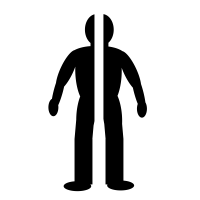 Less Likeable Characteristics
Likeable  Characteristics
[Speaker Notes: Heidi
Additional guided practice may include dividing up the characters in each story and asking each person to find characteristics with evidence from the story and sharing.  Ultimately, the student on another day would use the strategy in their independent reading and journaling about reading.]
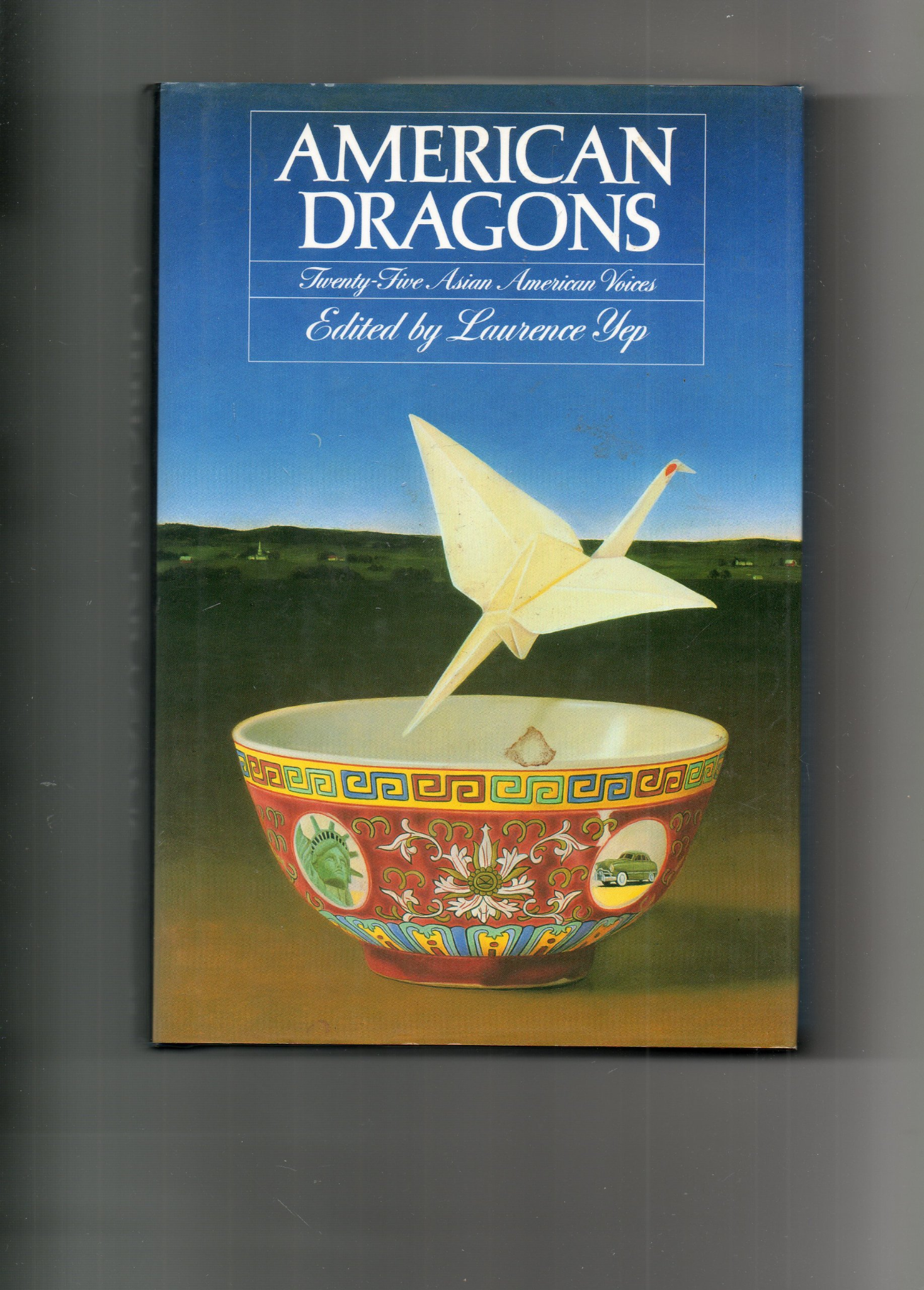 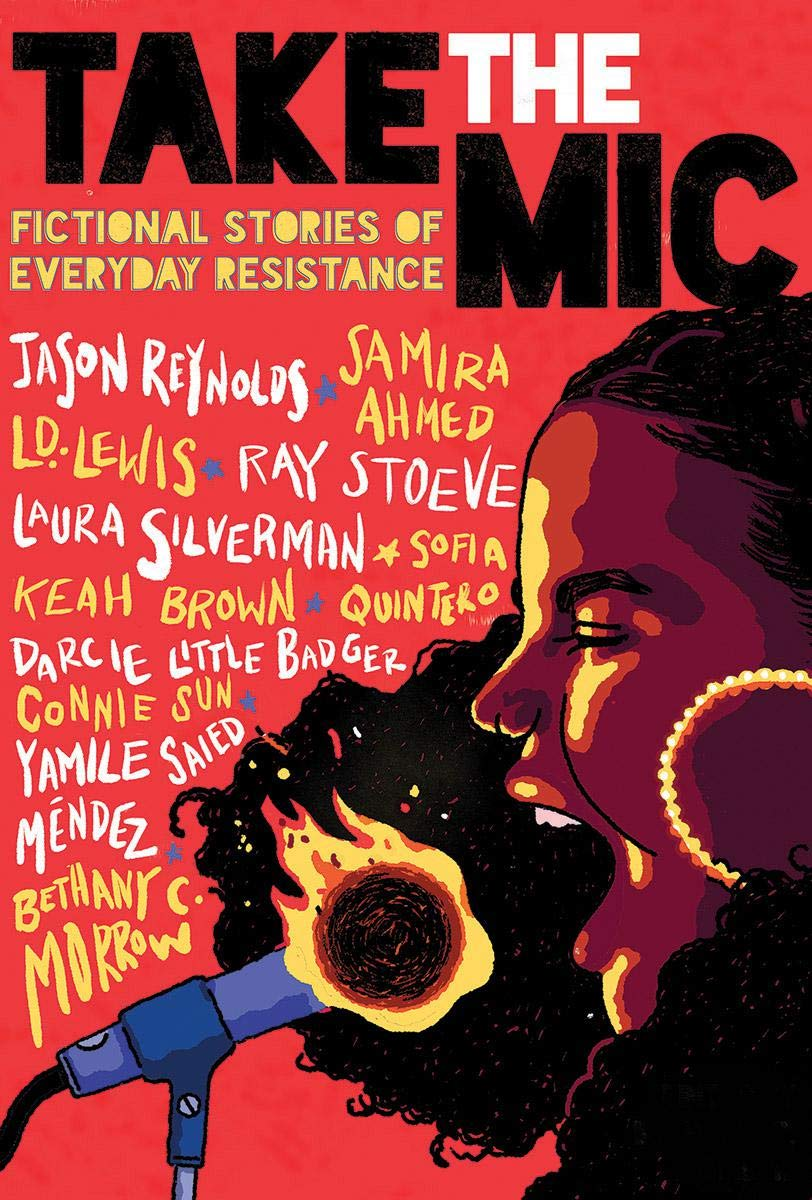 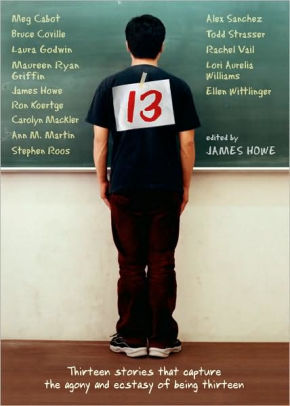 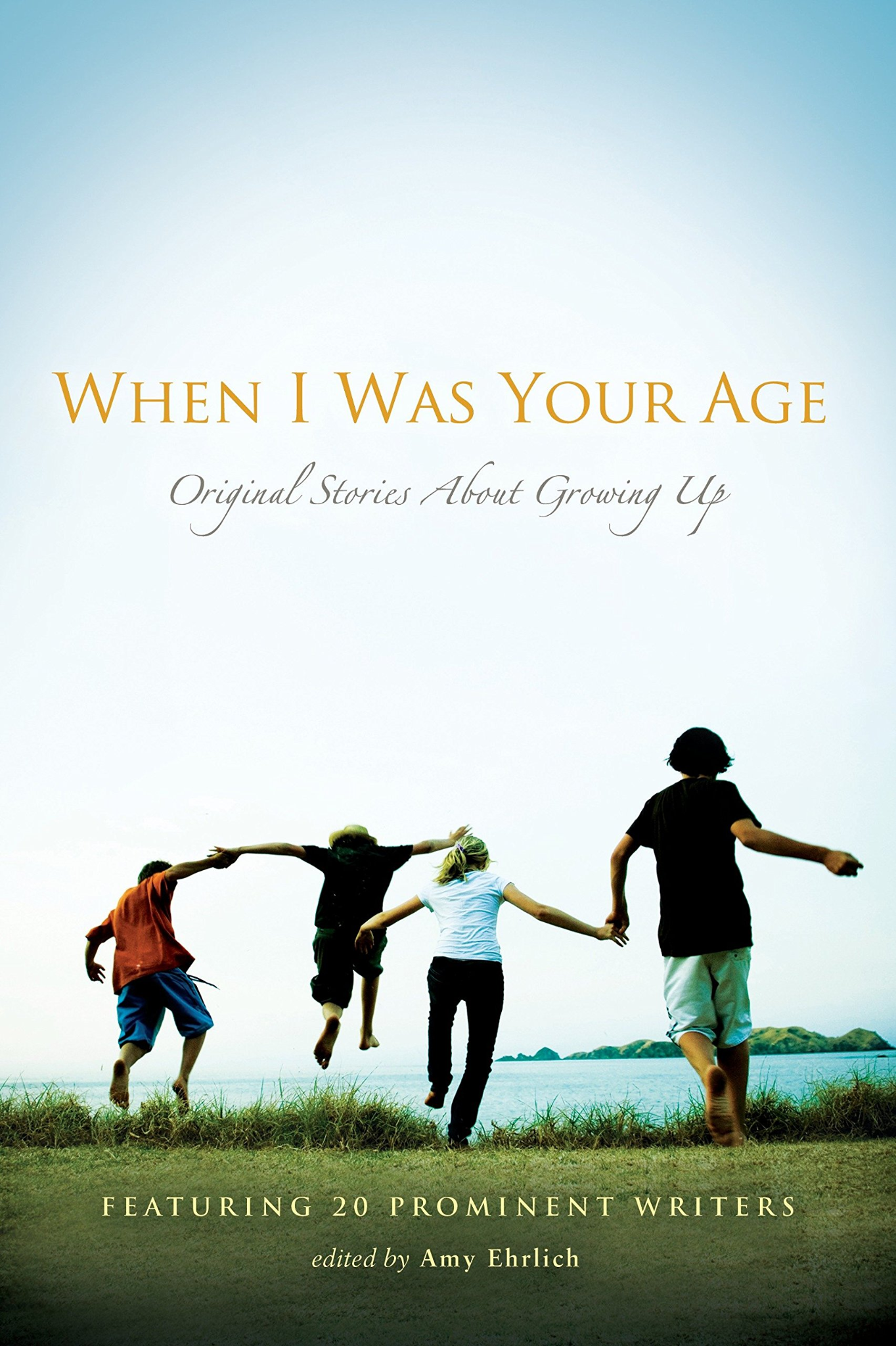 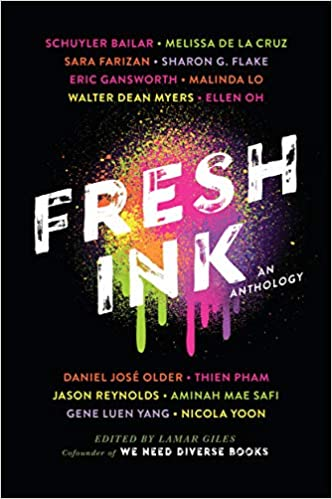 Short Story Anthologies
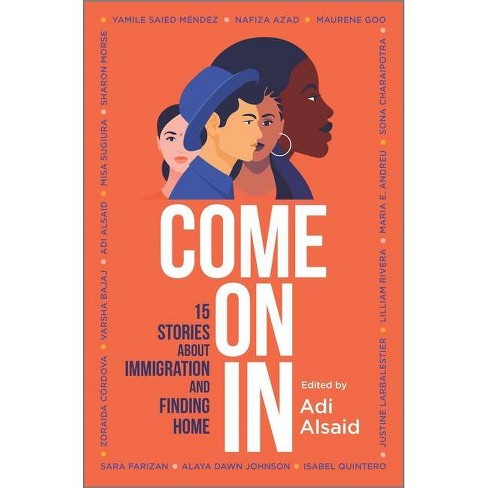 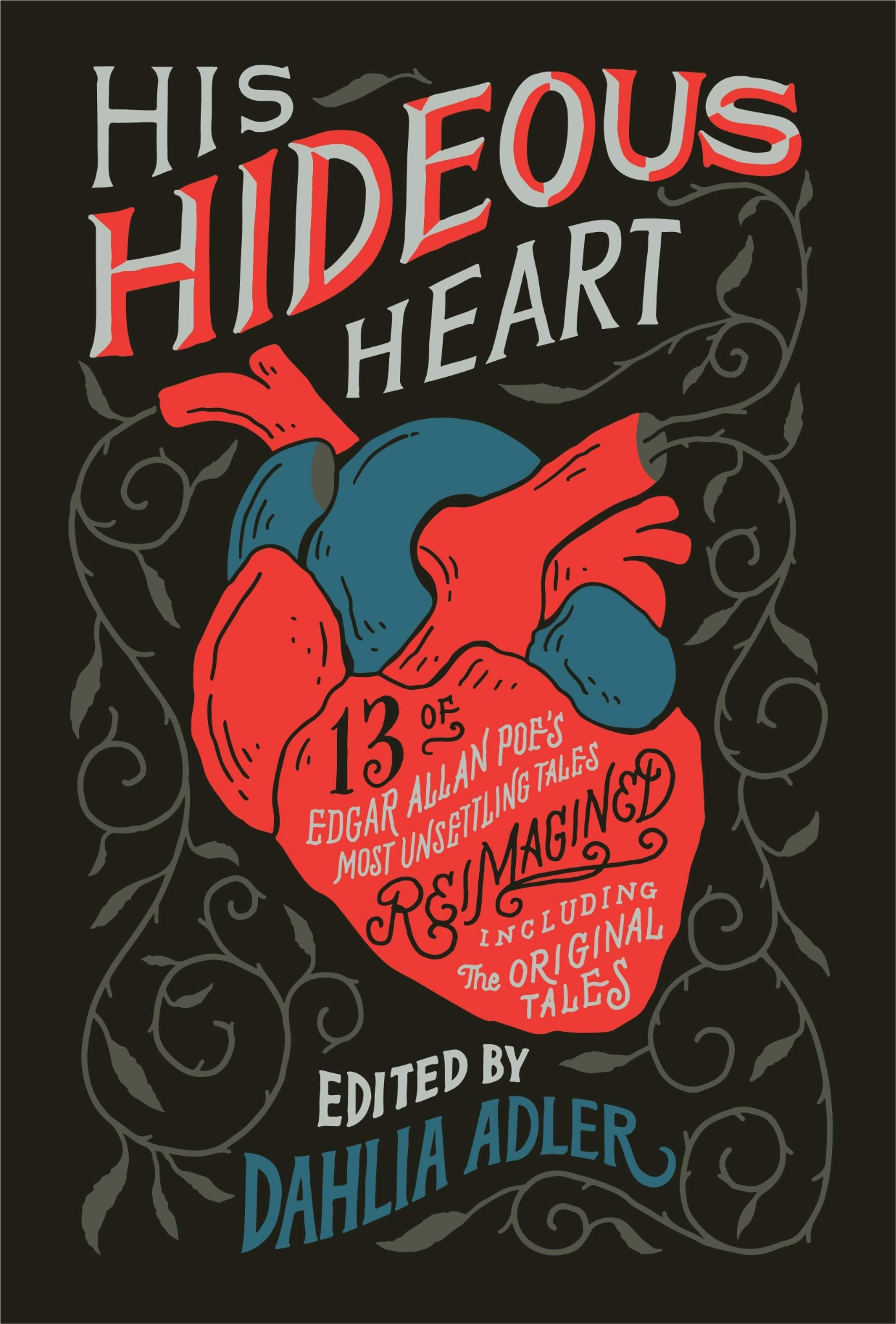 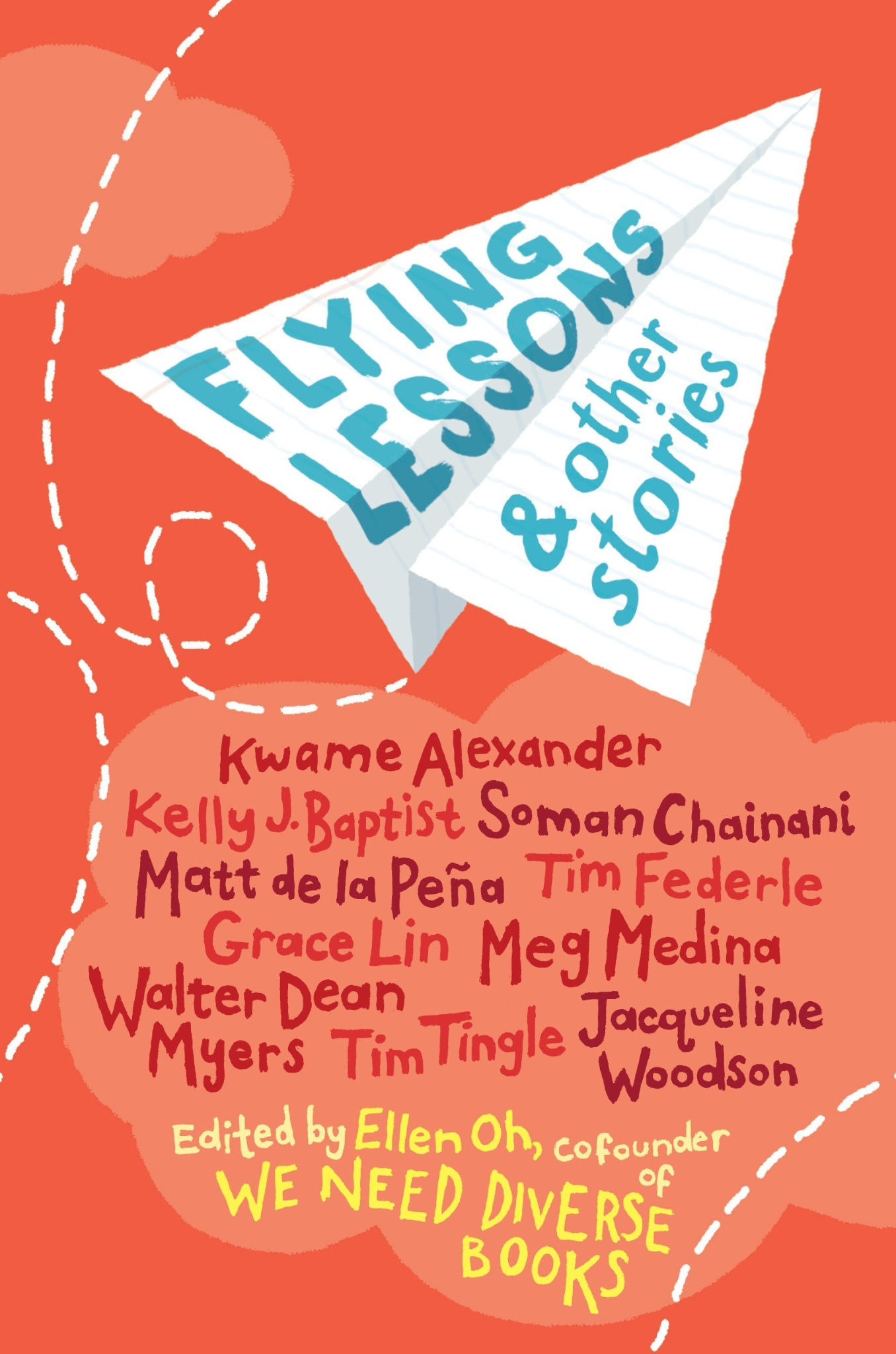 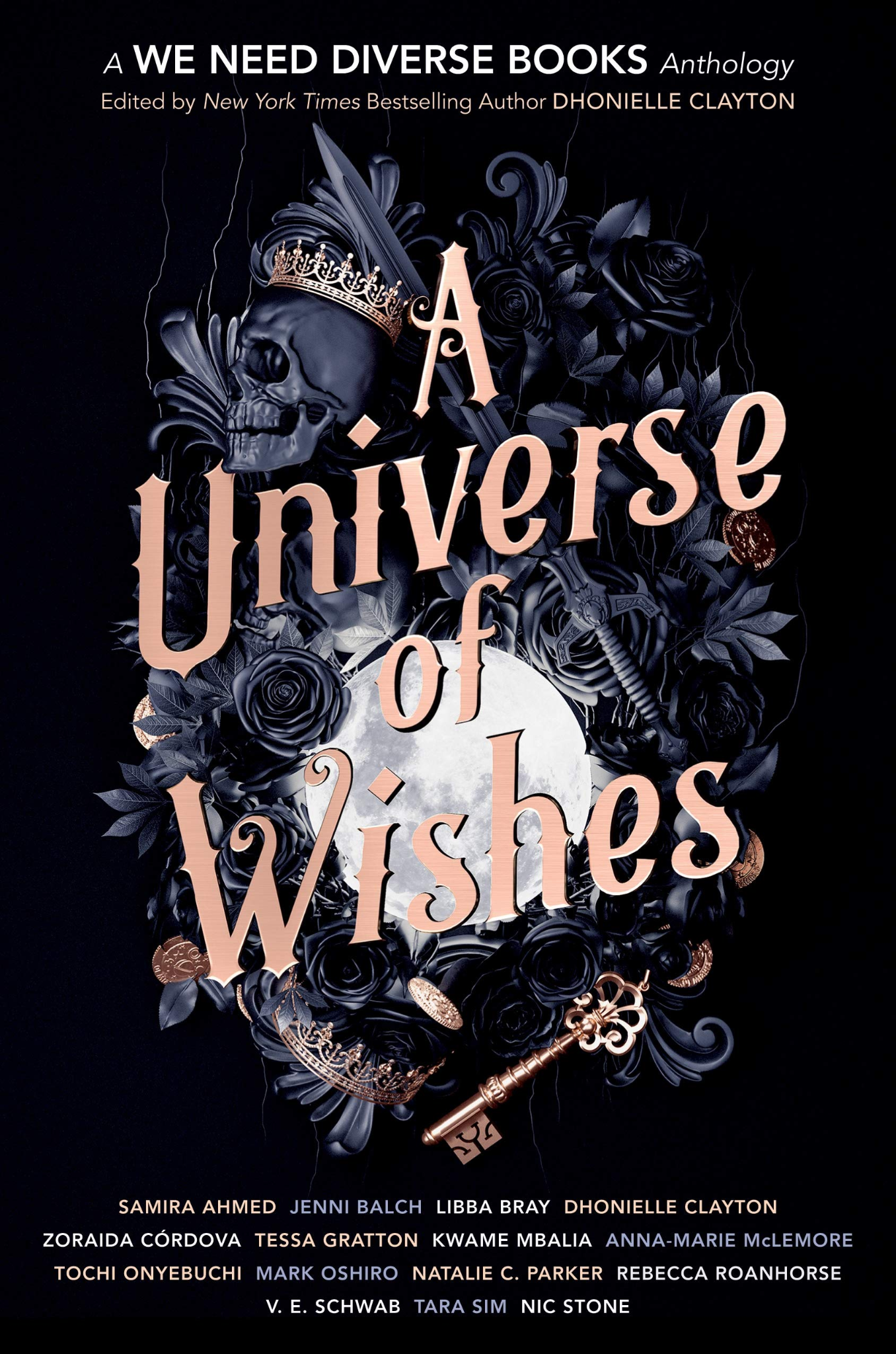 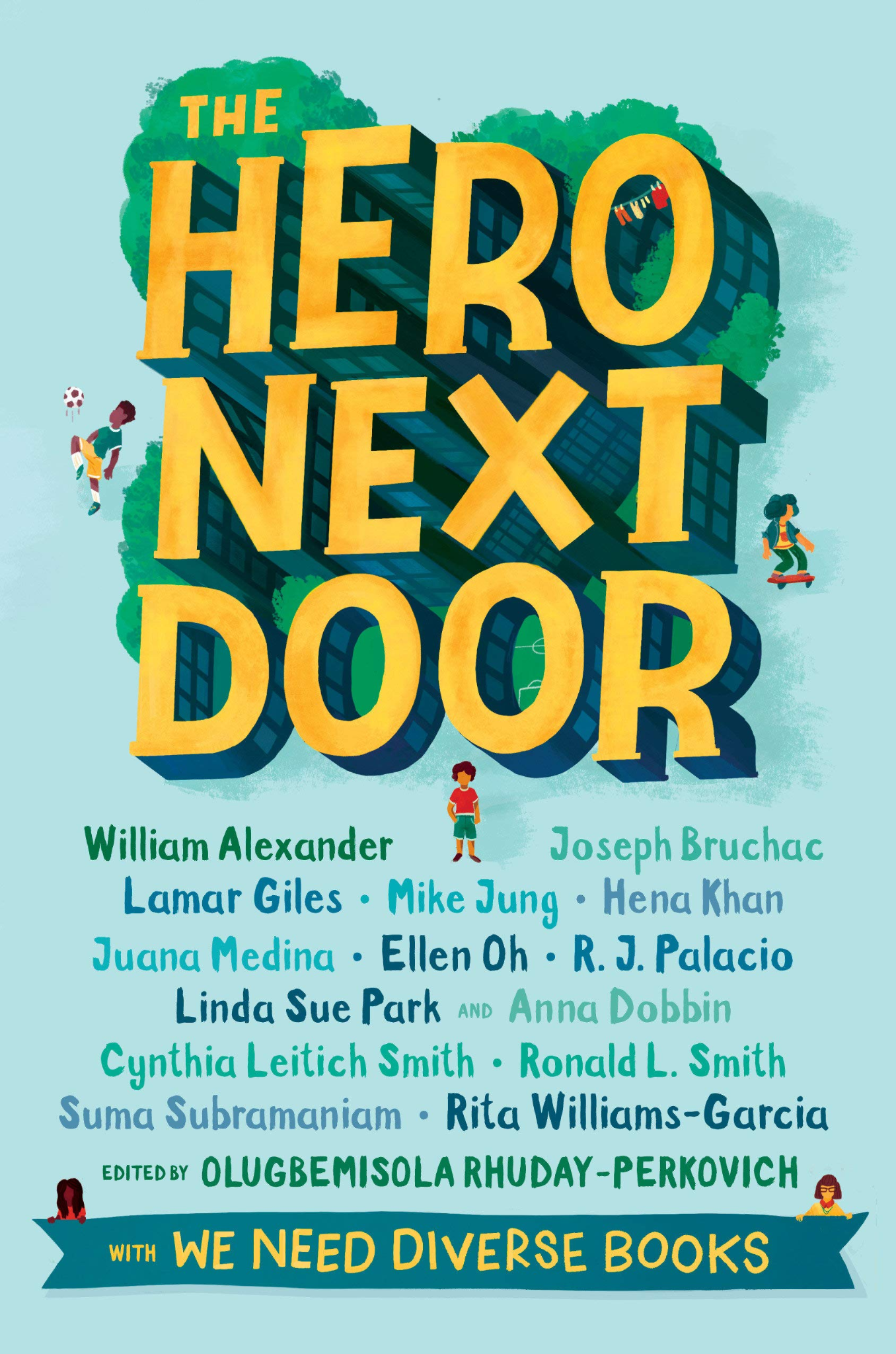 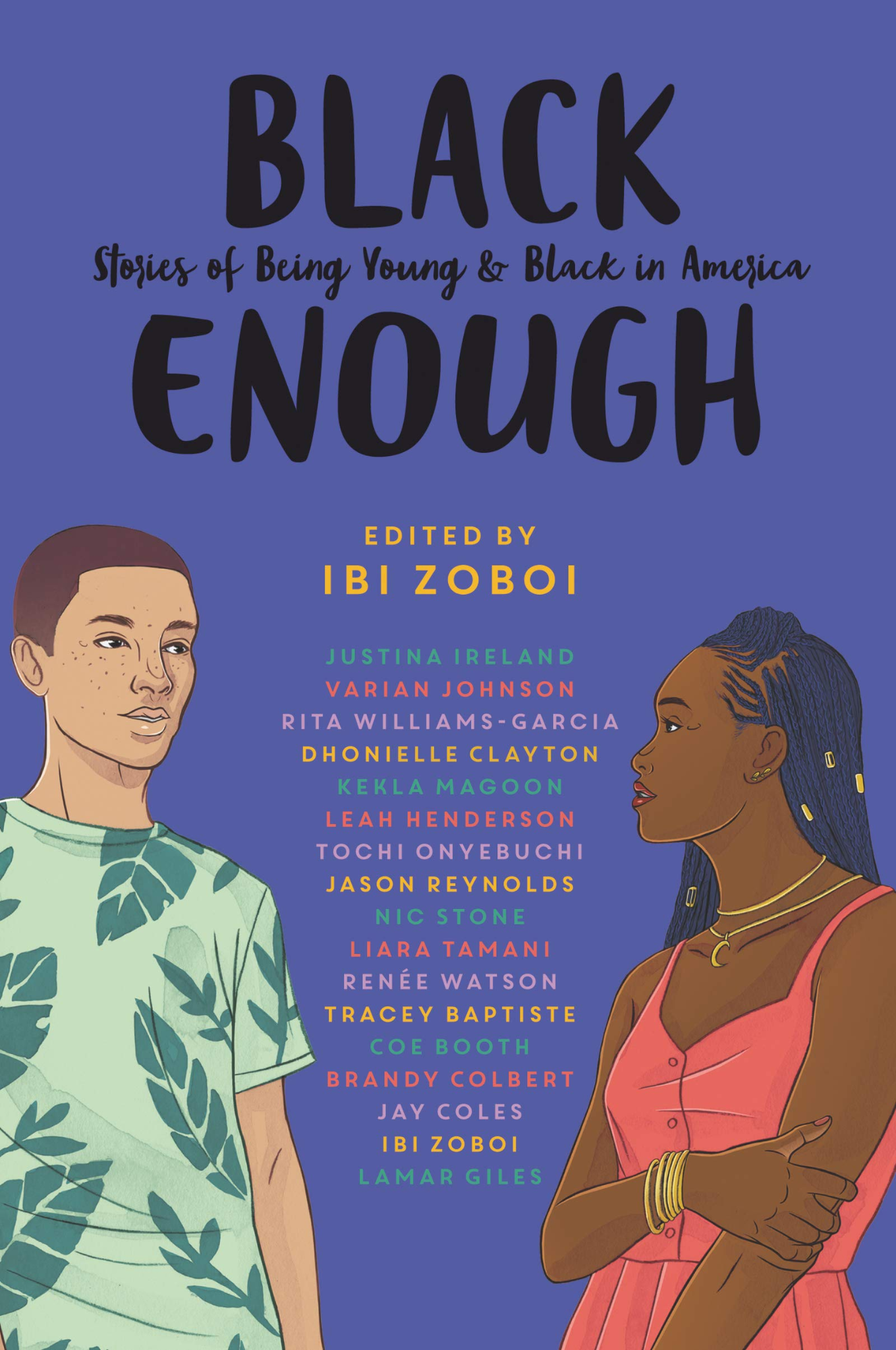 [Speaker Notes: We are highlighting these anthologies as we have used them in our middle school curriculum and in our summer school programs.   This summer we are using the short stories in Hero Next Door. 

The great thing about anthologies besides the brevity adn fullness of teh text is that students are exposed to a variety of writers that may also lead to independent reading. 
Introduced authors like Meg Medina, Jason Reynolds, Kwame Alexander, Lamar Giles, Jacqueline Woodson, Ellen Oh, Laurence Yep, Katherine Patterson 
Allowed students to apply skills with the support of a group.]
Short Story Anthologies Book Titles
Adler, Dahlia. His Hideous Heart: 13 of Edgar Allan Poe's Most Unsettling Tales Reimagined
Alsaid, Adi. Come on In: 15 Stories of Immigration and Finding Home.
Brok. Rose. Hope Nation: YA Authors Share Personal Moments of Inspiration
Clayton, Dhonielle. A Universe of Wishes: We Need Diverse Books.
Delacre, Lulu. US, In Progress: Short Stories about Young Latinos.
Ehrlich, Amy. When I Was Your Age: Volume 1 and 2: Original Stories About Growing Up. 
Giles, Lamar. Fresh Ink: An Anthology.
Howe, James. 13: Thirteen Stories That Capture the Agony and Ecstasy of Being Thirteen.
Oh, Ellen. Flying Lessons & Other Stories.
Oh, Ellen. A Thousand Beginnings and Endings.
Olugbemisola Rhuday-Perkovich. Hero Next Door: We Need Diverse Books.
Spotswood, Jessica. A Tyranny of Petticoats: 15 Stories of Belles, Bank Robbers & Other Badass Girls.
Stone, Nic. Take the Mic. Stories of Everyday Resistance.
Yep, Laurence. American Dragons: Twenty Five Asian American Voices.
Zoboi, Ibi. Black Enough: Stories of Being Young & Black in America.
[Speaker Notes: Michelle]
Independent Lessons in Personalized Environment
[Speaker Notes: We have talked about the importance of modeling clear lessons to transfer skill and strategies in student’s reading lives.  We also talked about opportunities for guided practice both in the whole class lesson that Heidi facilitated and the book club experience that I discussed. 

Lastly, we want to talk about independent asynchronous lessons for students that focus on applying skills and strategies on their own which is followed up with individualized feedback by the teacher.]
Lesson Frameworks
Workshop Framework

Connect
Teach 
Guide
Apply 
Share 
Extend
Universal Design Framework

Engage and Explore
Explain 
Apply
Share
Reflect
Extend
[Speaker Notes: Michelle

When the global pandemic began, our division began to create asynchronous or self-paced lessons for students to maximize synchronous instructional time and to benefit everyone from collaborative work. A group of reading specialists and middle school educators created 12 asynchronous lessons that can be used on these strategies. 

Before we demonstrate one of the lessons, I want to quickly showcase two different and equally valuable frameworks for lesson planning.
 
The Workshop Framework was highlighted by Heidi early in the presentation and is what we use in English and Mathematics- We make a connection with the students and the content, explicitly teach and guide, ask the students to apply the skills in a guided setting, to share and extend. 

Universal Design Framework is similar and uses different terms. The LCPS Educational Technology Office asked the Department of Instruction to develop asynchronous lessons in a common template based on the six components listed here. 



After we walk through one of these templates, you will have the opportunity to look at the other 11 which have a similar design.]
Kylene Beers and Robert E. Probst
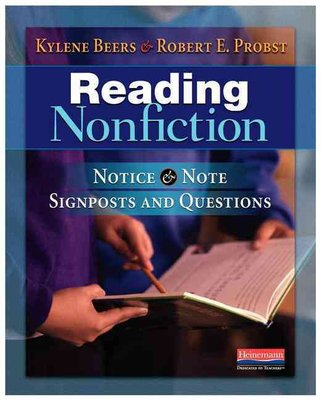 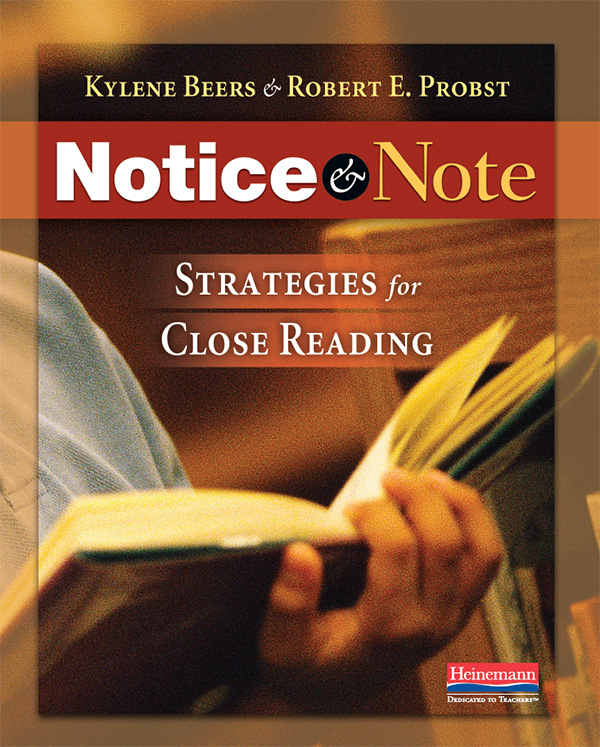 What are the Notice and Note Signposts ?
[Speaker Notes: When the global pandemic began, our division began to create asynchronous or self-paced lessons for students to maximize synchronous instructional time and to benefit everyone from collaborative work. A group of reading specialists and middle school educators created 12 asynchronous lessons that can be used on these strategies. 

Kylene Beers and Robert Probst developed 12 signposts or strategies  which explicitly teach students to monitor comprehension in fiction and nonfiction.  Like road signs, these signposts ask the reader to pay attention to something in the written piece which leads to a stronger understanding of the pice. .]
Fiction SignPosts Anchor Chart Example
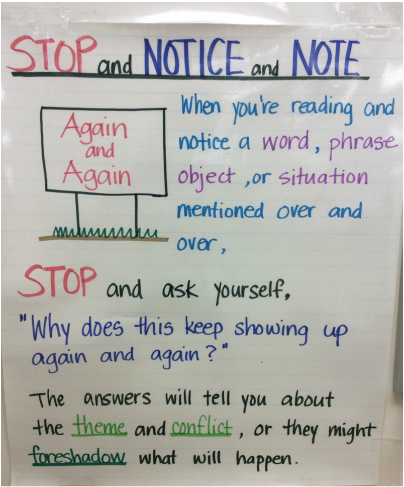 [Speaker Notes: For example, Beers and Probst created the Again and Again signpost which asks the reader to stop, notice, and note when a word, phrase, object, or situation is mentioned over and over.  The reader needs to ask themselves, “Why does this keep showing up again and again?” The answers will tell the reader about the theme and conflict or they might foreshadow what will happen.  The strategy of noticing repetition helps a reader with a number of the standards of learning including
to identify elements of a narrative structure
to use character development to drive conflict and resolution
to explain theme]
Reading Strategies in Fiction and Nonfiction
Notice and Note: Strategies for Close Reading by Kylene Beers and Robert E. Probst
Reading Nonfiction: Notice and Note Signposts and Questions by Kylene Beers and Robert E. Probst.
Strategies in Fiction
Strategies in Nonfiction
Nonfiction: The Big Three Questions

Nonfiction: Contrasts and Contradictions

Nonfiction: Extreme or Absolute Language

Nonfiction: Numbers and Stats

Nonfiction: Quoted Words

Nonfiction: Word Gaps
Fiction: Contrast and Contradictions

Fiction: Aha Moment

Fiction: Memory Moment

Fiction: Again and Again

Fiction: Words of the Wiser

Fiction: Tough Questions
[Speaker Notes: Michelle
When the global pandemic began, our division began to create asynchronous or self-paced lessons for students to maximize synchronous instructional time and to benefit everyone from collaborative work. A group of reading specialists and middle school educators created 12 asynchronous lessons that can be used on these strategies.]
Model Short Text Lesson: Independent
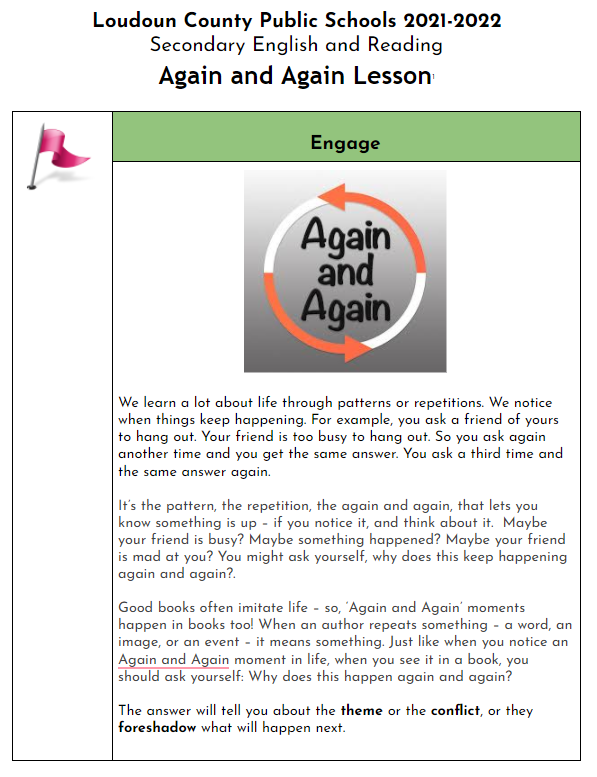 Fiction Lessons 

Fiction: Contrast and Contradictions

Fiction: Aha Moment

Fiction: Tough Questions

Fiction: Words of the Wiser

Fiction: Again and Again

Fiction: Memory Moment

Notice and Note: Strategies for Close Reading by Kylene Beers and Robert E. Probst
Independent Text Lesson: Engage
Good books often imitate life – so, ‘Again and Again’ moments happen in books too! When an author repeats something – a word, an image, or an event – it means something. Just like when you notice an Again and Again moment in life, when you see it in a book, you should ask yourself: Why does this happen again and again?

The answer will tell you about the theme or the conflict, or they foreshadow what will happen next.
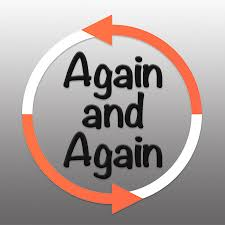 Independent Text Lesson: Explore
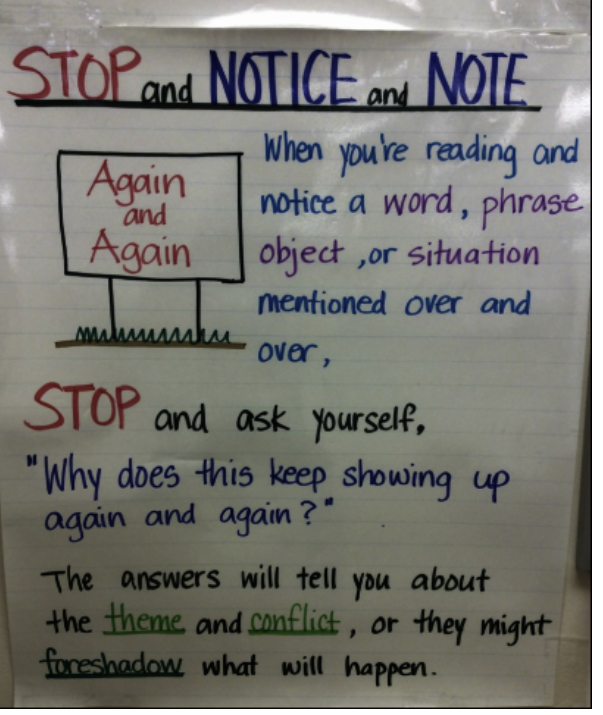 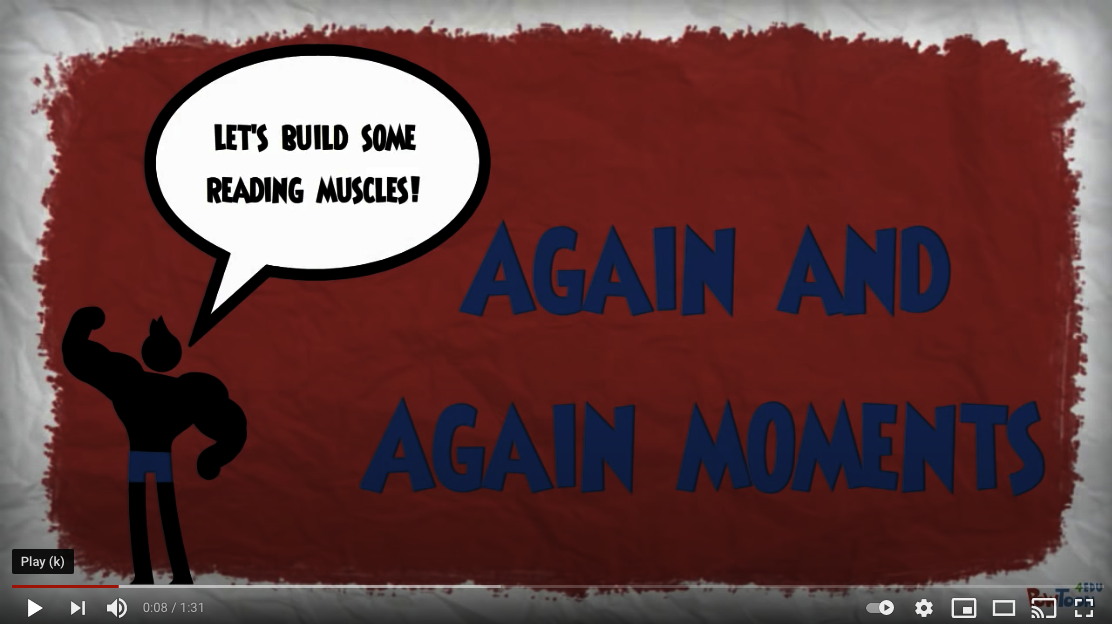 Independent Text Lesson: Explain
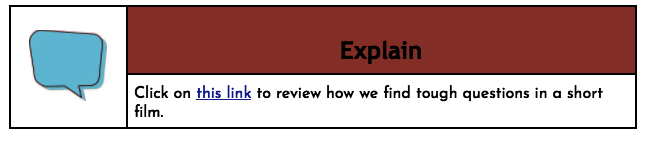 Independent Text Lesson Video: Explain
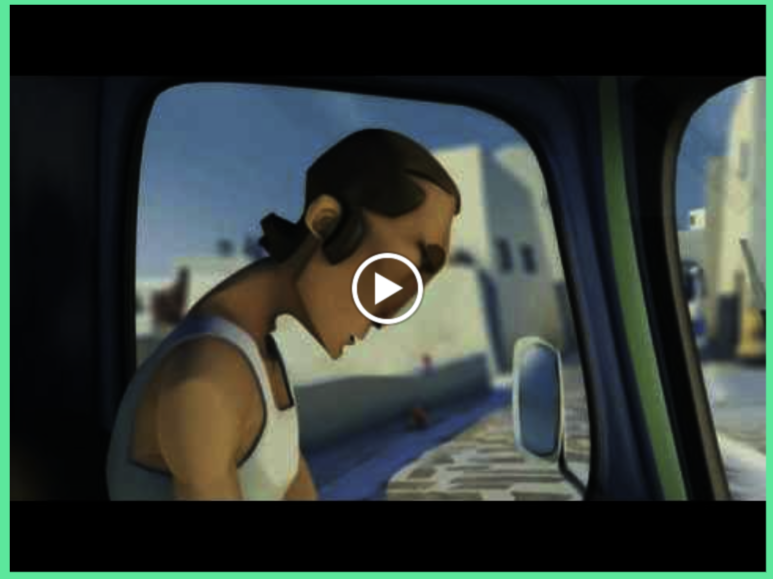 What keeps happening?

Why does this keep showing up?

What is the conflict? or theme?

Why is this important?
[Speaker Notes: Watch the short film and the teacher thinks aloud the questions and answers.]
Independent Text Lesson: Apply
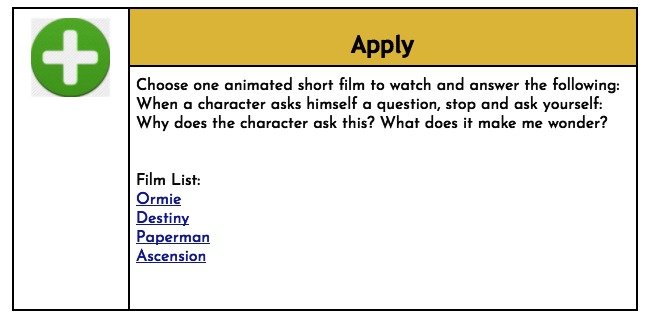 Independent Text Lesson: Share
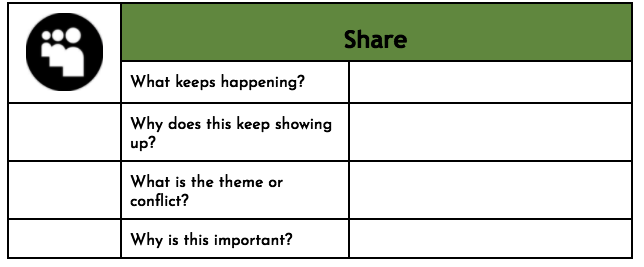 Independent Text Lesson: Reflect
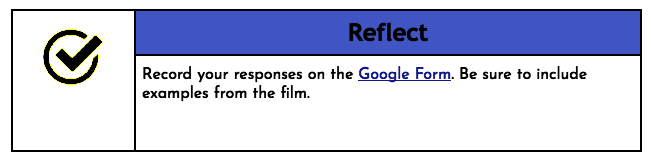 Independent Text Lesson: Extend
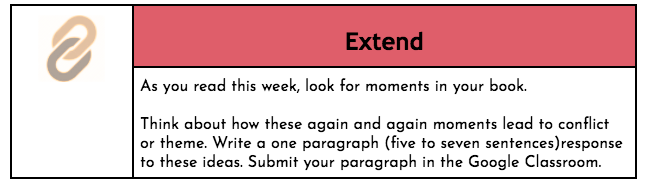 Application to Novel
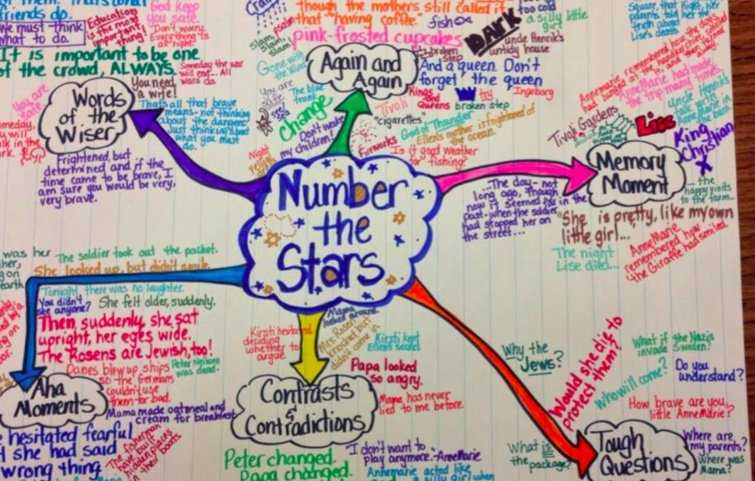 Model Short Text Lessons: Independent
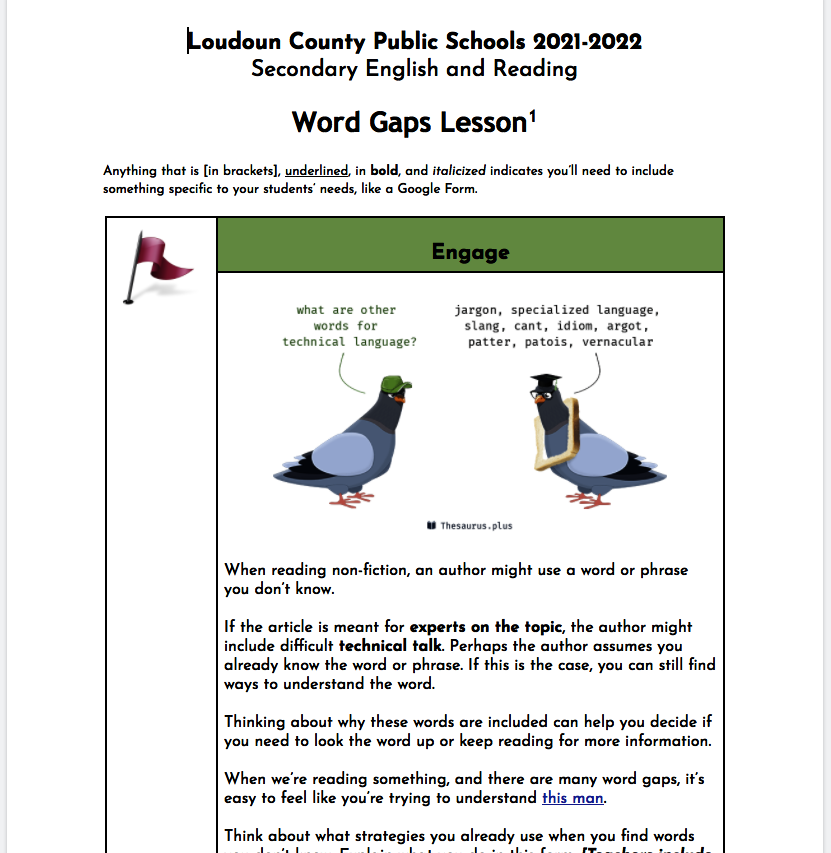 NonFiction Lessons

Nonfiction: The Big Three Questions

Nonfiction: Contrast and Contradictions

Nonfiction: Extreme or Absolute Language

Nonfiction: Numbers and Stats

Nonfiction: Quoted Words

Nonfiction: Word Gaps

Reading Nonfiction: Notice and Note Signposts and Questions by Kylene Beers and Robert E. Probst.
Fiction Resources
* Note: Many of these video clips have more than one Signpost.
[Speaker Notes: Heidi

We have created lesson plans and additional short texts to assist you with implementing these lessons in your classroom. We have also provided some additional shorts for additional extension work.]
Nonfiction Resources
[Speaker Notes: We have also created lesson plans for the Nonfiction Notice and Note Signposts. In addition we have also provided some additional short text that can be used to teach these signposts.]
Checking Understanding
Demonstrate the Use of Short Text for the following purposes:
Modeling reading comprehension strategies 
Teaching and developing transfer of SOL skills and strategies 
Developing independent reading and writing
Discuss the Use of Short Text in a Book Club or Guided Practice Setting
Demonstrate the Use of Asynchronous Lessons with Short Text
[Speaker Notes: Today we want to demonstrate the use of text for three distinct purposes: 
First for modeling reading comprehension and text analysis strategies
Second to explicitly teach and develop transfer for student for each of the SOL skills and strategies
and lastly to develop adolescent readers and writers who choose to read and write

In addition to demonstrating lesson models, we want to share a workshop model in which students have opportunities for guided and independent practice. We will talk about the value of book clubs and how small groups build confidence and skills in our students. 

Finally, we will share asynchronous lessons or lessons that can be facilitated at a student’s own pace with follow up and feedback from a teachers.]
Special Thanks
Special thanks to the many Loudoun County Public School Teachers who contributed their work to this presentation. 
Melissa McQuillan				Jacquelyn Demorest
Melinda Hoffman				Lydia Vivian
Lisa Tartaglia					Beth Kursey
Khylie Imsland				Ryan Hornbaker
Michelle Picard				Heidi Walsh
Adam Howells
[Speaker Notes: Michelle 

stronger together]
Contact Information
Dr. Michelle Picard
Supervisor, Secondary English and Reading
Loudoun County Public Schools
michelle.picard@lcps.org

Heidi Walsh
Instructional Facilitator, Secondary English and Reading
Loudoun County Public Schools
heidi.walsh@lcps.org
DISCLAIMER
•Reference within this presentation to any specific commercial or non-commercial product, process, or service by trade name, trademark, manufacturer or otherwise does not constitute or imply an endorsement, recommendation, or favoring by the Virginia Department of Education.